Jk Rowling Harry potter
Szerző: jk rowling
Született: 1965 június 31., 
Angol írónő
Művei:
Harry Potter-sorozat (7 kötet)
Legendás állatok és megfigyelésük
Bogár Bárd meséi
Karácsonyi malac
A kviddics évszázadai
Az Ickabog
Átmeneti üresedés
Története
Főszereplő: Harry Potter, egy árva fiú
11 éves, szülei kiskorában haltak meg
Megtudja, hogy varázsló és a szülei is azok voltak
Roxfort varázslóképző
Új barátok:
Rubeus Hagrid
Ron Weasley, Hermione Granger
Tanárok: Dumbledore professzor, Perselus Piton, Minerva McGalagony
Próbatételek
Szereplők jellemzése
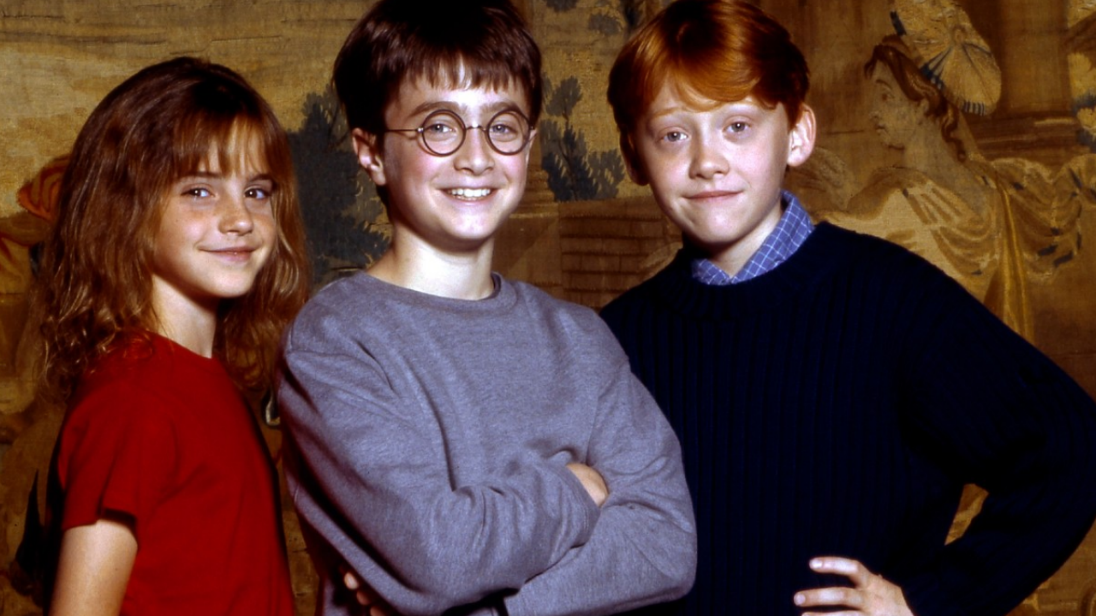 Harry: bátor, őszinte, találékony, alkalmazkodó,
		árva

Ron: jól sakkozik, barátságos, vörös hajú, vicces

Hermione: okos, segítőkész, szorgalmas, bátor
Javaslom elolvasásra, mert
Izgalmas
Fordulatos
Egy másik világba kerül az olvasó
Készítette: Tengler Gabriella